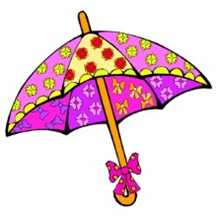 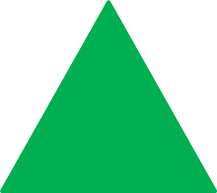 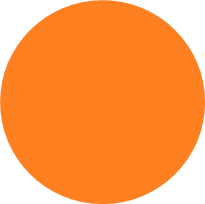 Методическое пособие для развития внимания, памяти, мышления
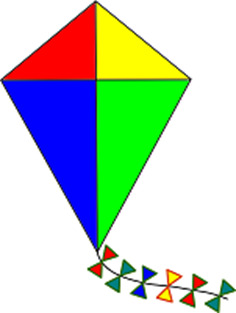 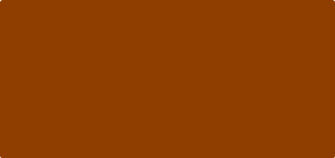 Составитель: Петрова Светлана Тадеушевна
ГБДОУ № 104 Невского района 
г. Санкт-Петербург
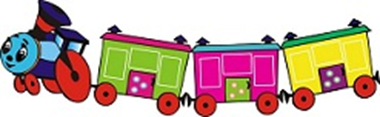 Цель: развитие сенсорных представлений, психических процессов

Задачи:
Закреплять знание геометрических фигур, умение выделять их в окружающих предметах
Развивать внимание, память, логическое мышление
Воспитывать самостоятельность,  любознательность
На что похоже ?
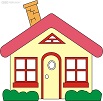 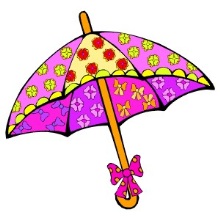 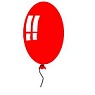 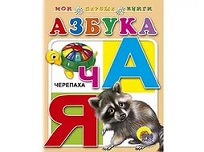 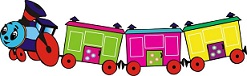 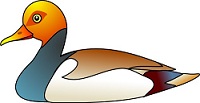 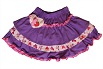 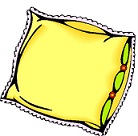 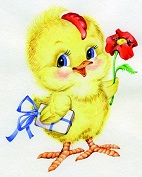 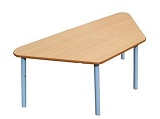 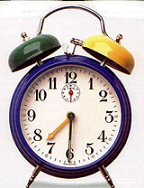 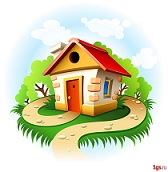 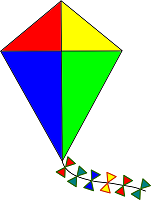 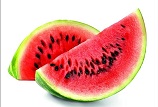 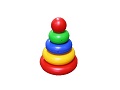 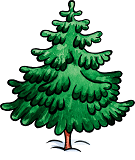 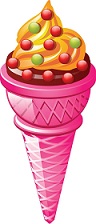 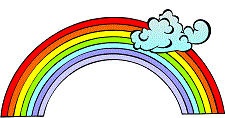 Найди последнюю фигуру
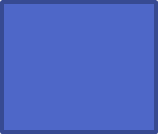 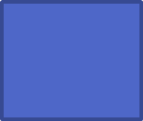 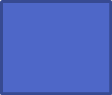 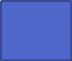 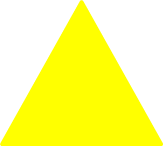 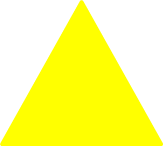 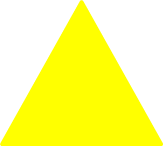 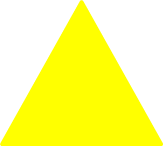 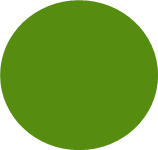 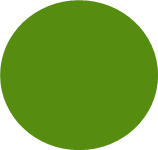 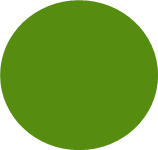 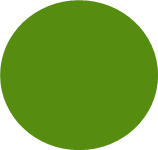 Запомни и нарисуй!
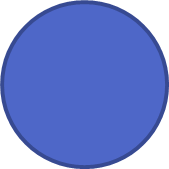 Что потом?
Физкультурная минутка
«Веселая неделька»
В понедельник я купался,
 А во вторник рисовал,
В среду долго умывался,
А в четверг в футбол играл.
В пятницу я бегал, прыгал,
Очень долго танцевал.
А в субботу, воскресенье
Целый день я отдыхал.
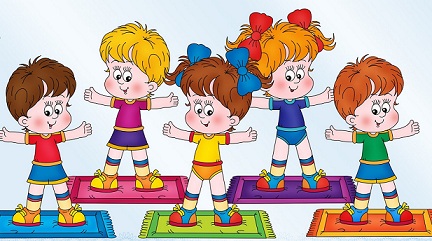 Нарисуй на что похоже?